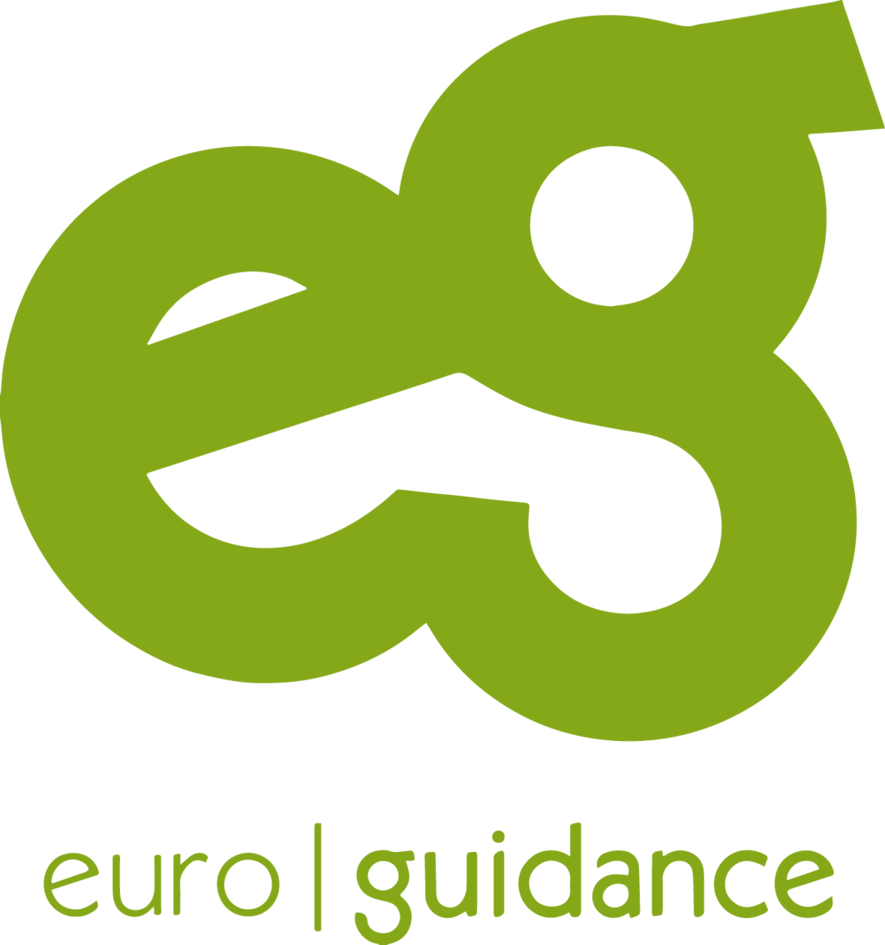 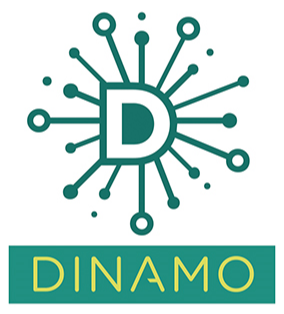 France
Online training platform on    Mobility in Guidance    activities
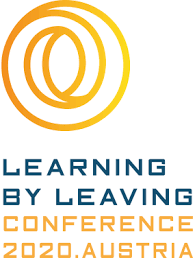 Workshop
5th June 2020
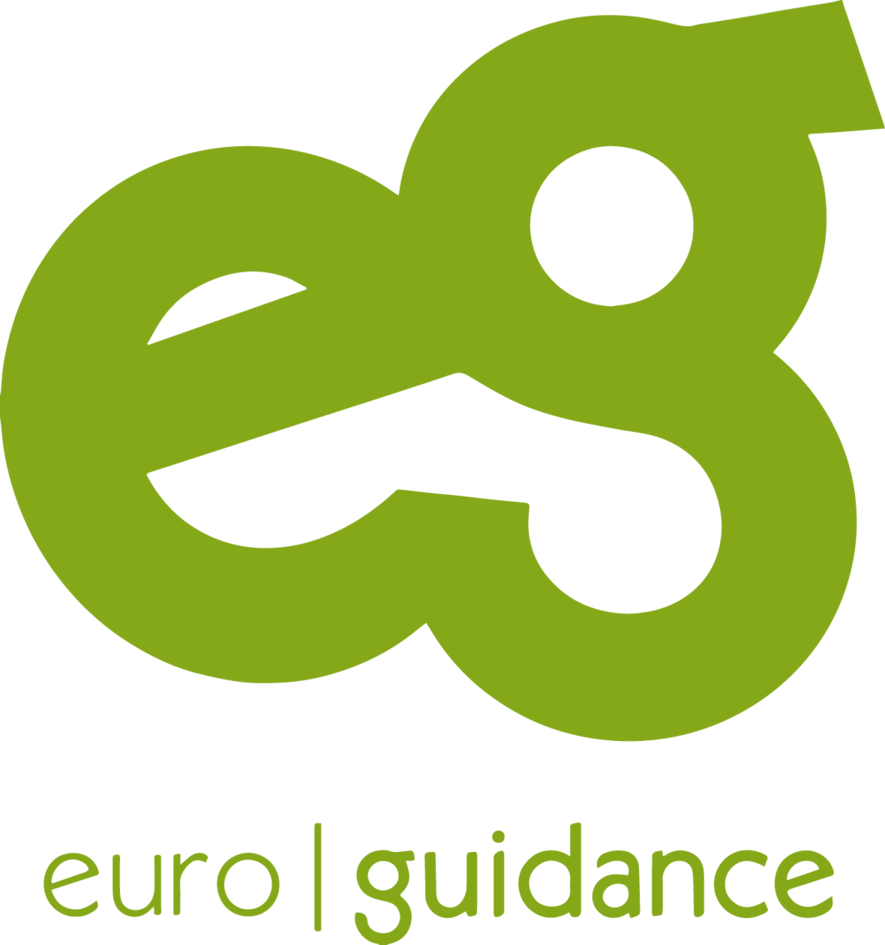 DiscoverINformAccompany Support MobilityOrientation
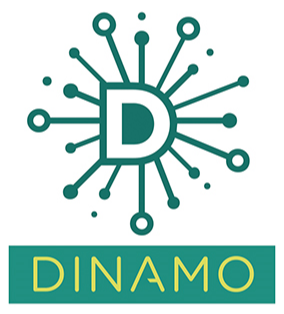 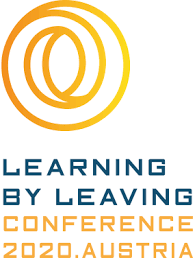 Workshop
5th June 2020
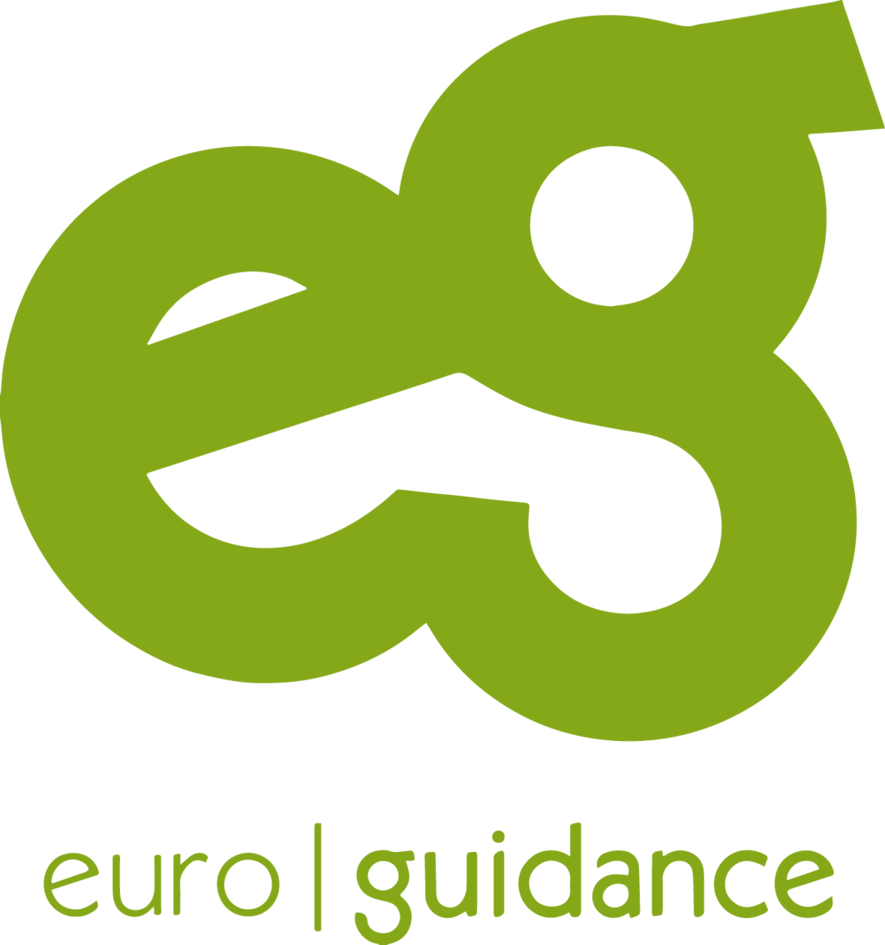 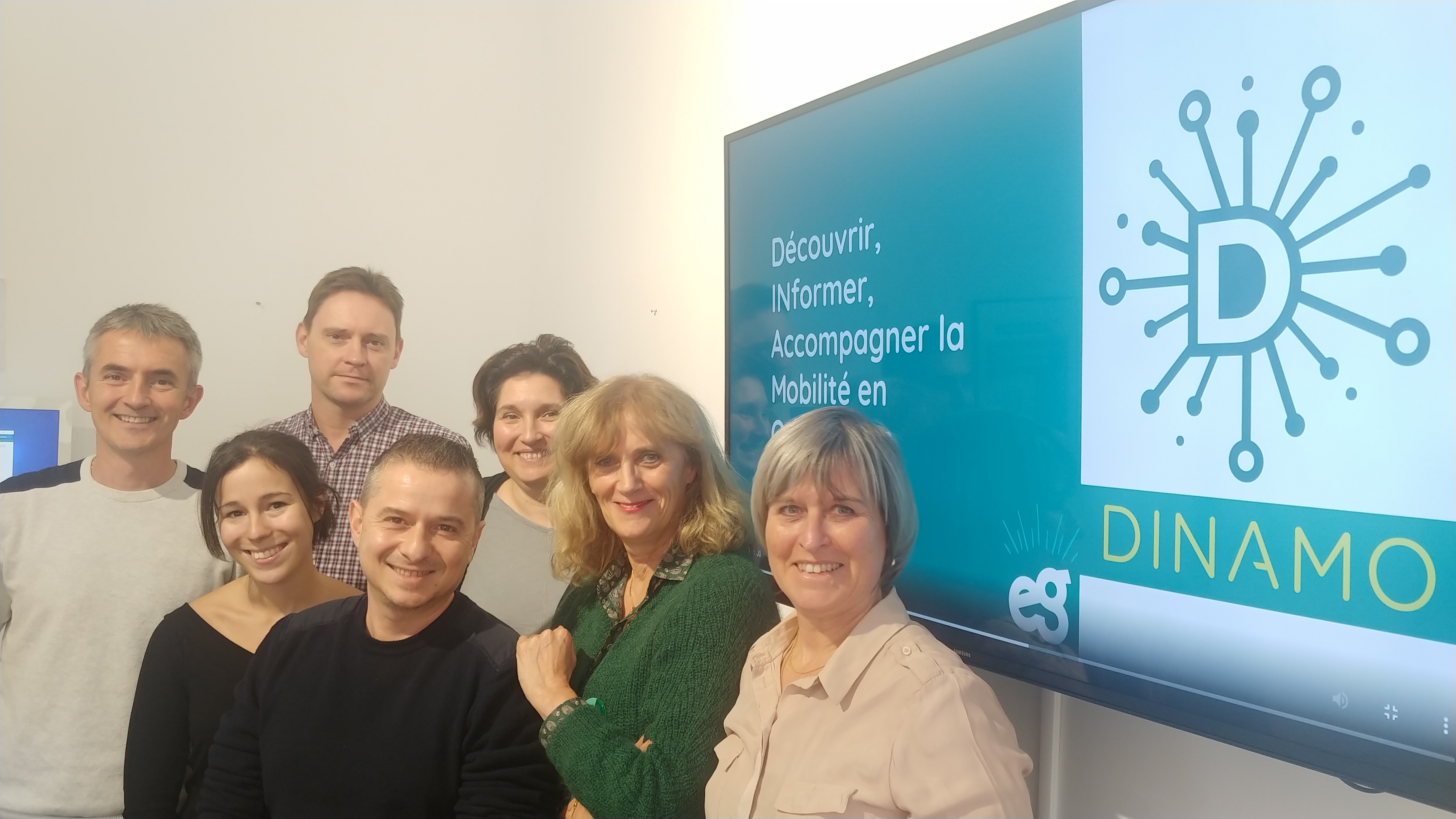 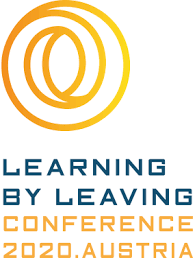 Euroguidance French team
Workshop
5th June 2020
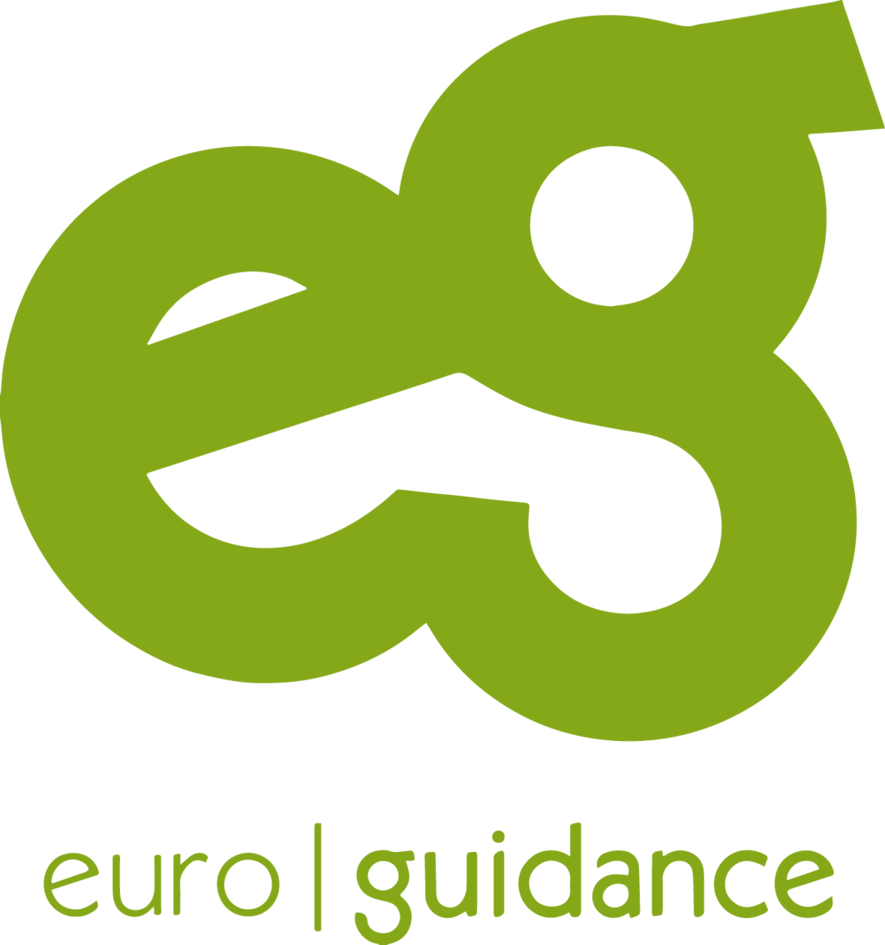 Euroguidance Network
One main objective  Support the competence development of the guidance community on the European dimension of lifelong guidance.  Three main goals Support the development of the European dimension of lifelong guidance within national guidance systems. Support competence development of guidance practitioners and raise their awareness on the value of international mobility. Provide Information and communication on the 	European dimension of guidance.
First poll
Have you ever trained guidance counsellors on the subject of mobility? (online or face-to-face)
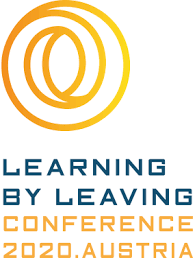 Second poll
What are the essential criteria you are looking for in a distance learning course?
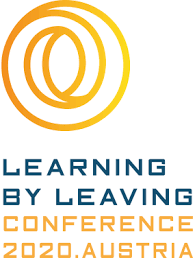 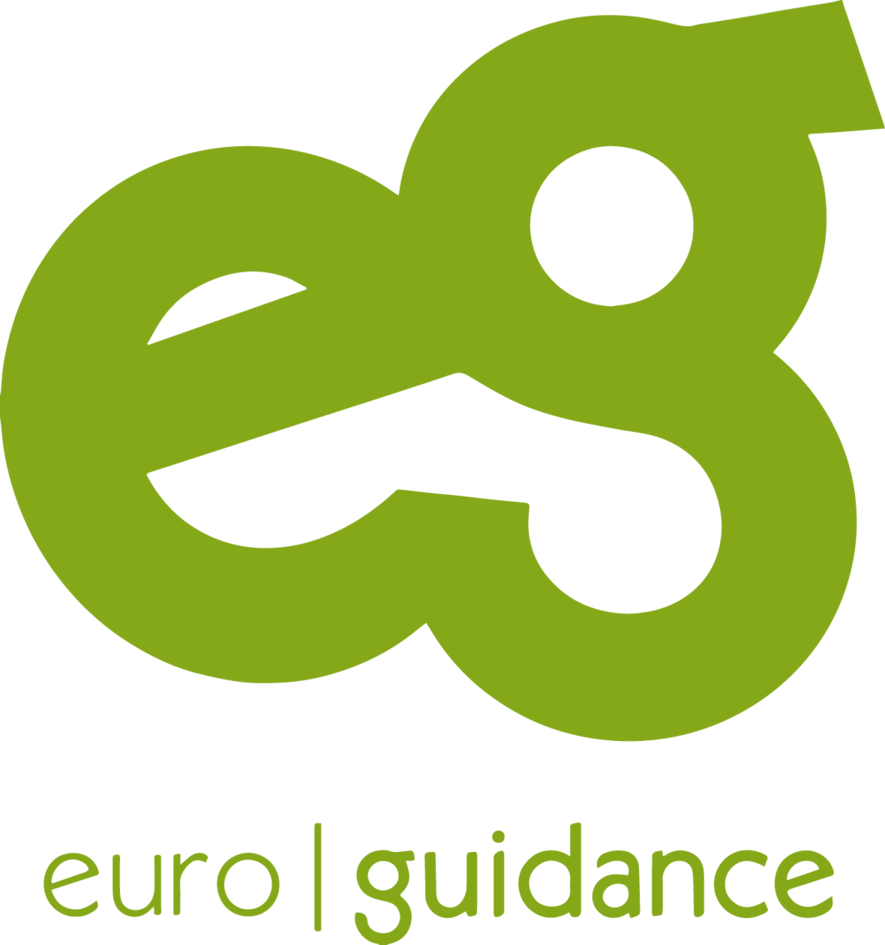 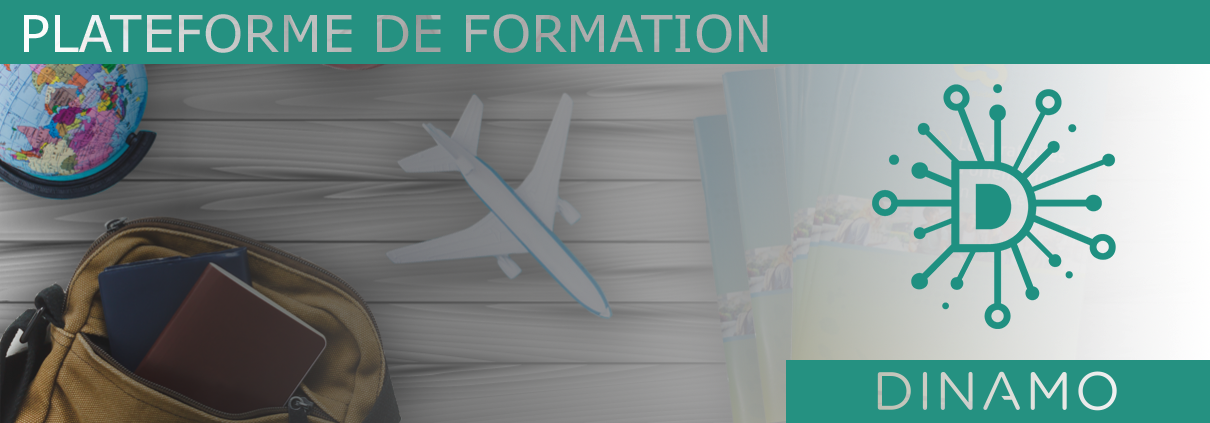 What is it?
An online training platform where anyone can connect for free

cooperative, self-training

A new tool for the professionalisation of professionals
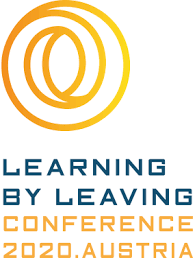 www.euroguidance-formation.org
For whom?
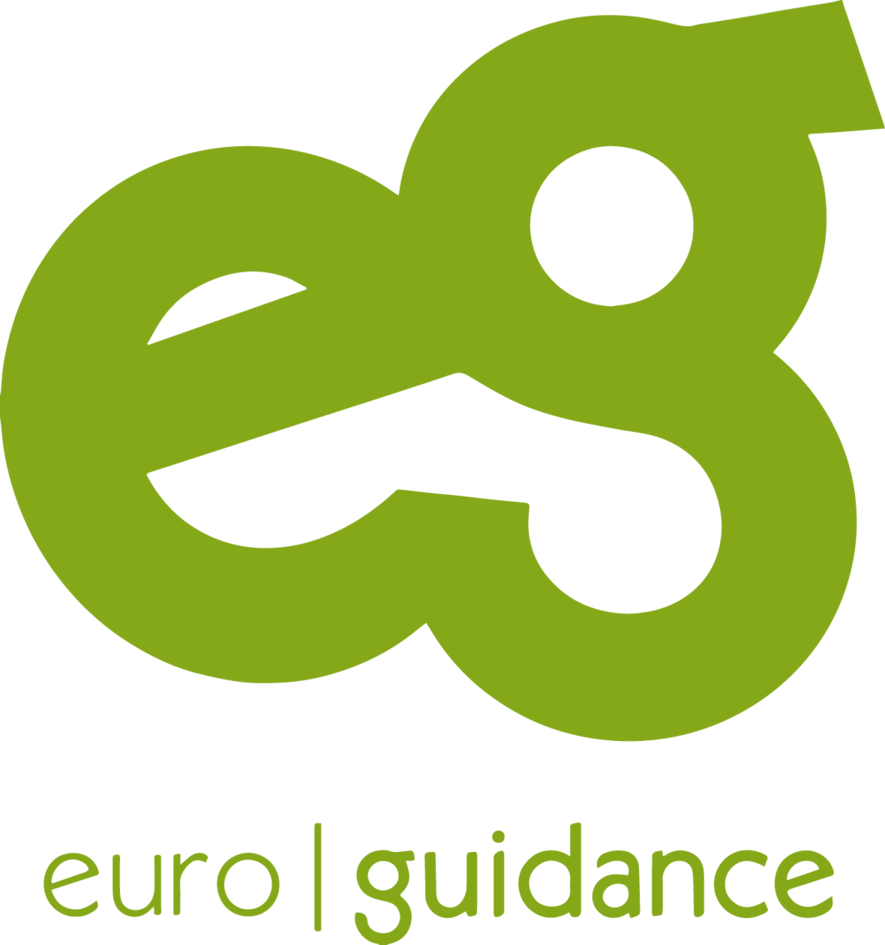 Guidance professionals
LL guidance practitioners who advise on international mobility issues 
Guidance professionals working in the field of mobility
Teachers
International relations staff
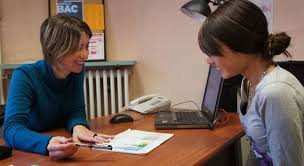 More than 800 subscribers since the launch in October 2019
How ?
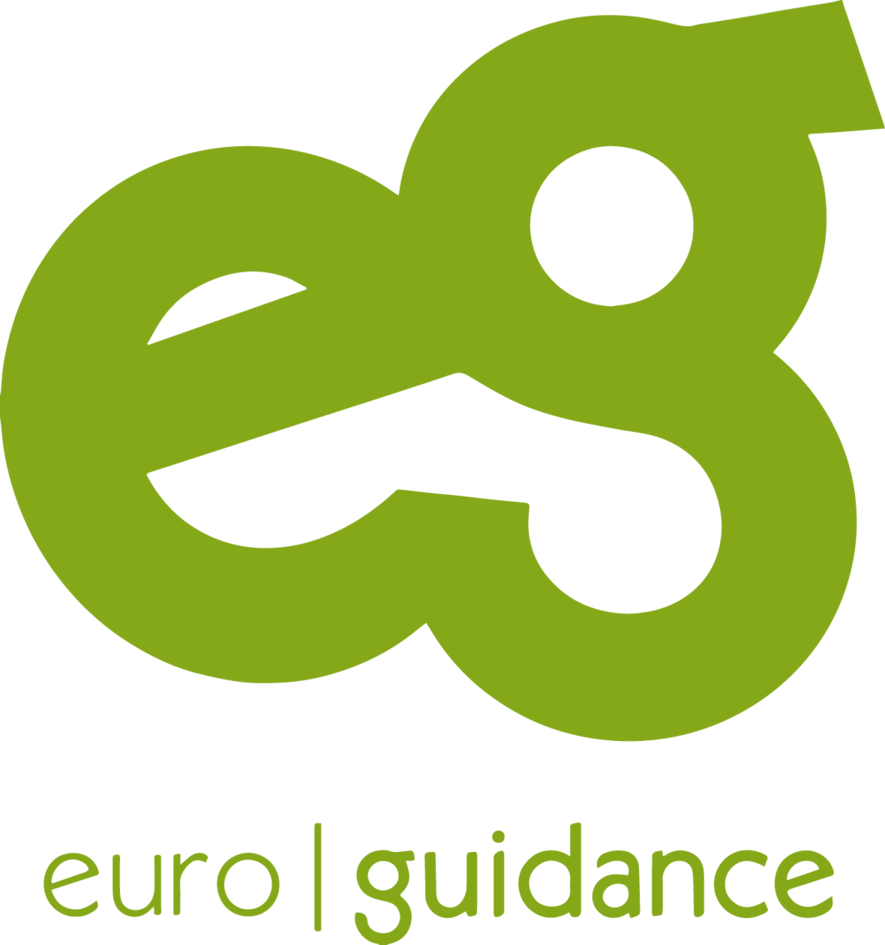 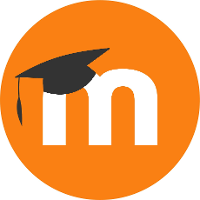 For one year, we compared different technical solutions and we decided to use a Moodle platform

EG France is the owner of the platform which means :
We can have as many participants as we want
We can open as many modules or courses as we need
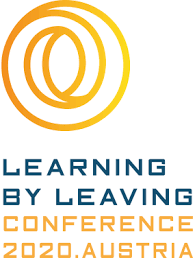 Small Group Discussion7 minutes…
In your opinion, what are the most important topics to be addressed in a training for guidance professionals on mobility issues?
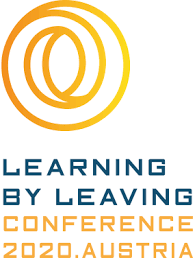 Please open a new tab and go to www.menti.com
Use the code 28 70 21
What content ?
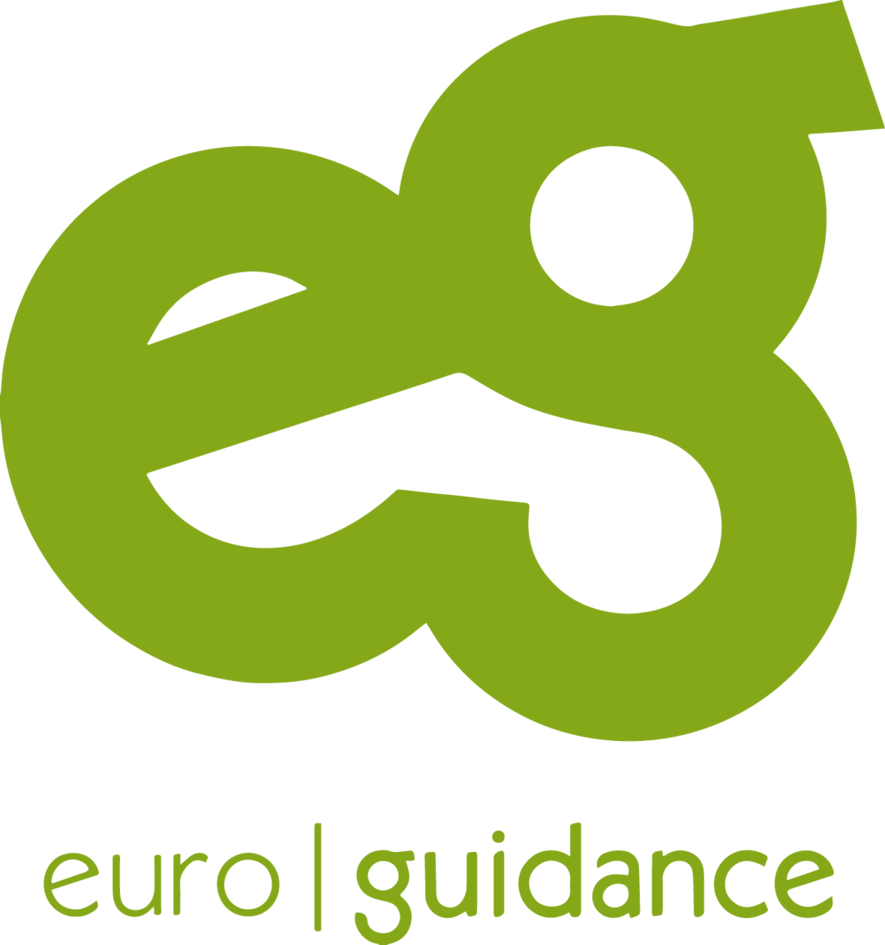 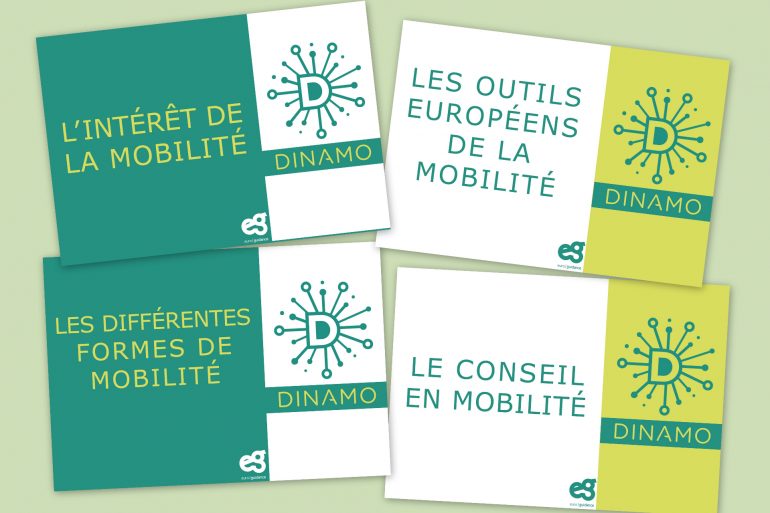 The benefits of mobility
European tools for mobility 

(ECTS, Erasmus+, Europass, ...)
The different kinds of mobility  Inclusive mobility
The guidance and mobility counselling
Learning outcomes
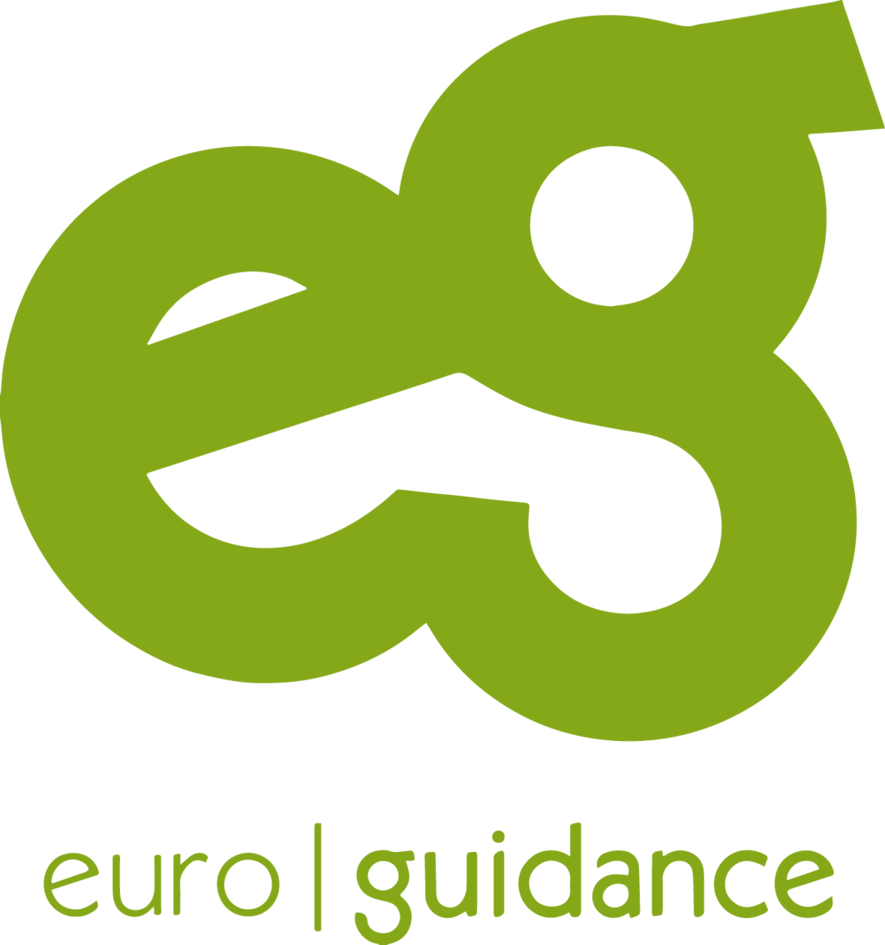 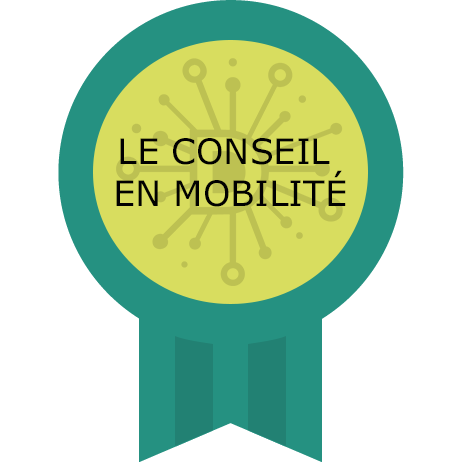 Evaluation of learning outcomes

Recognition by the delivery of Open Badges
One for each module
One for all
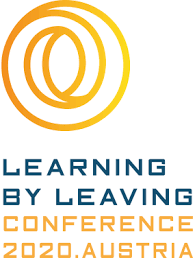 Let’s test the platform
Create an account
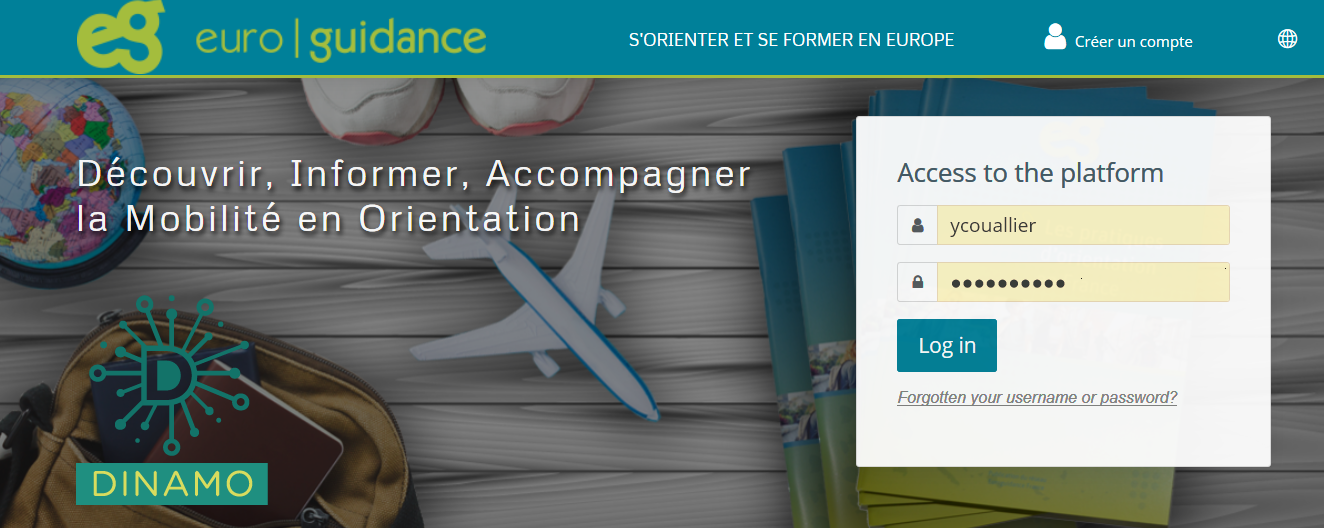 Choose « English »
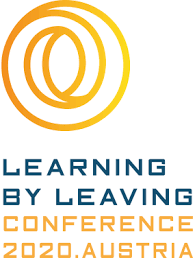 www.euroguidance-formation.org
Evolution and improvement zones
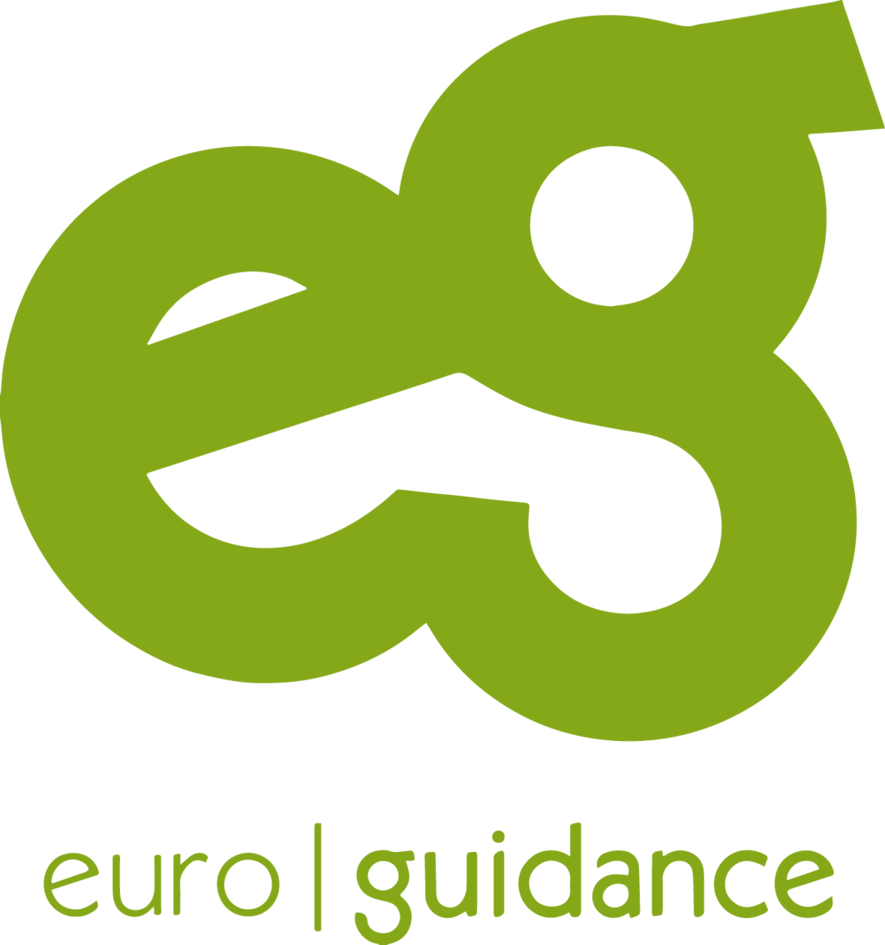 Integration of some modules into the online platform of the French Ministry of Education : hybrid courses setting for teachers and guidance counsellors
Add a virtual class inside each module : webinar
Develop more topics
Transnational courses shared with French speaking EG countries
English translation possible for each module?
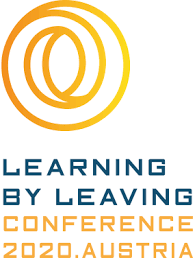 Invitation
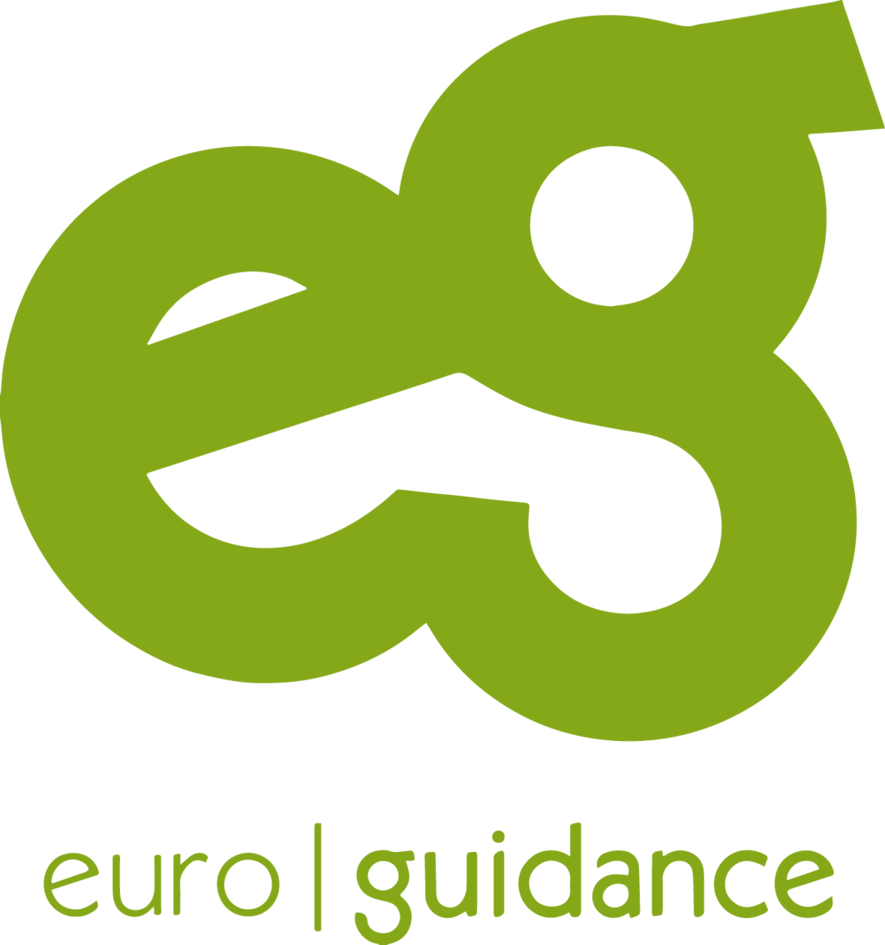 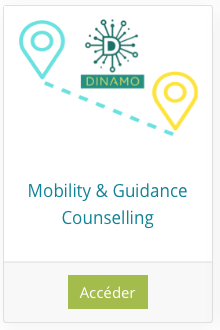 An English translated course :
         Mobility & Guidance Counselling

        www.euroguidance-formation.org
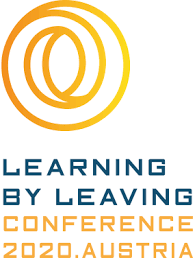 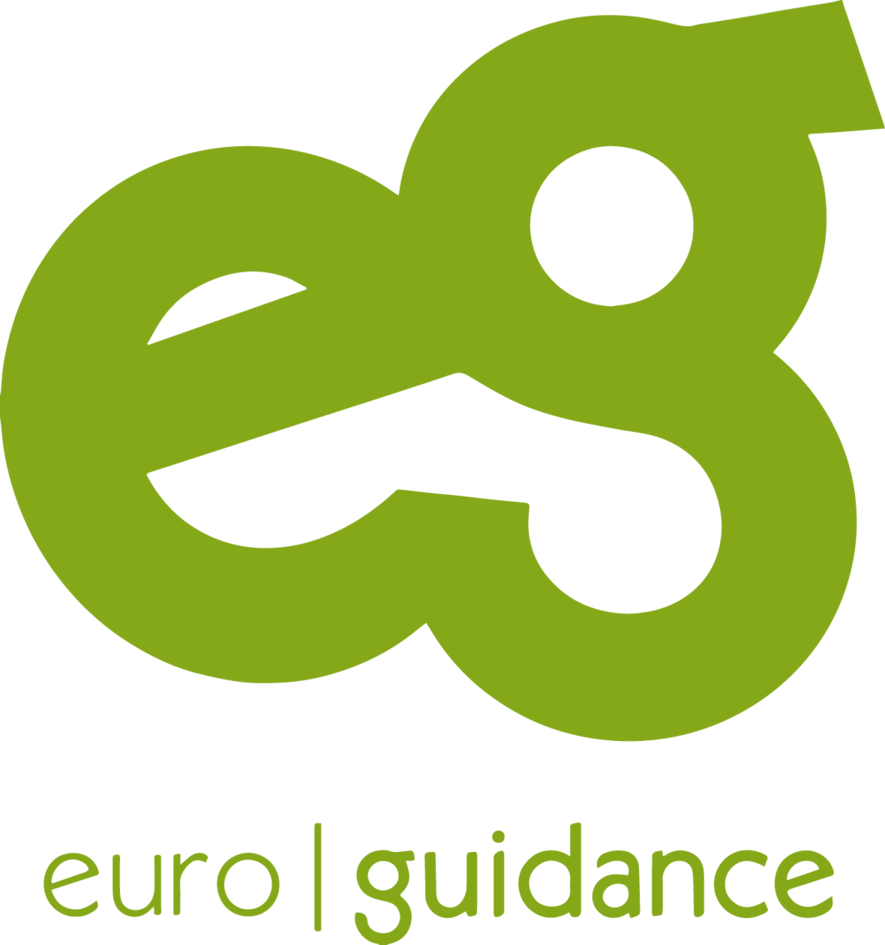 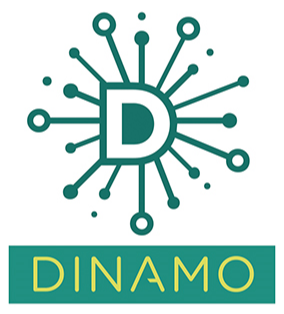 Any questions?
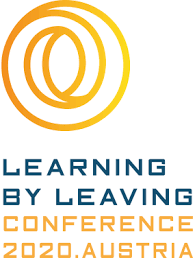 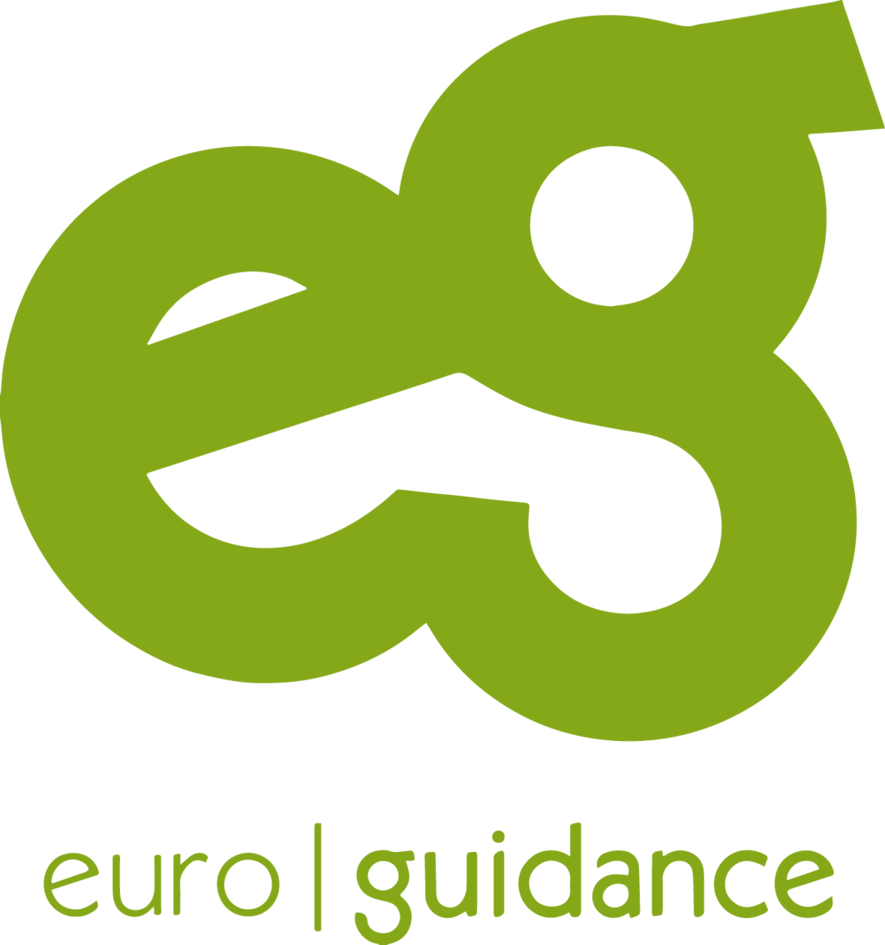 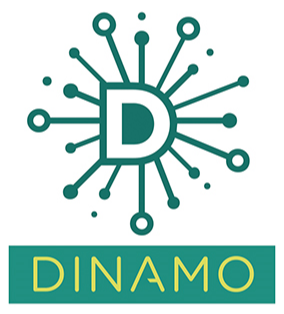 Thank you for your participation !
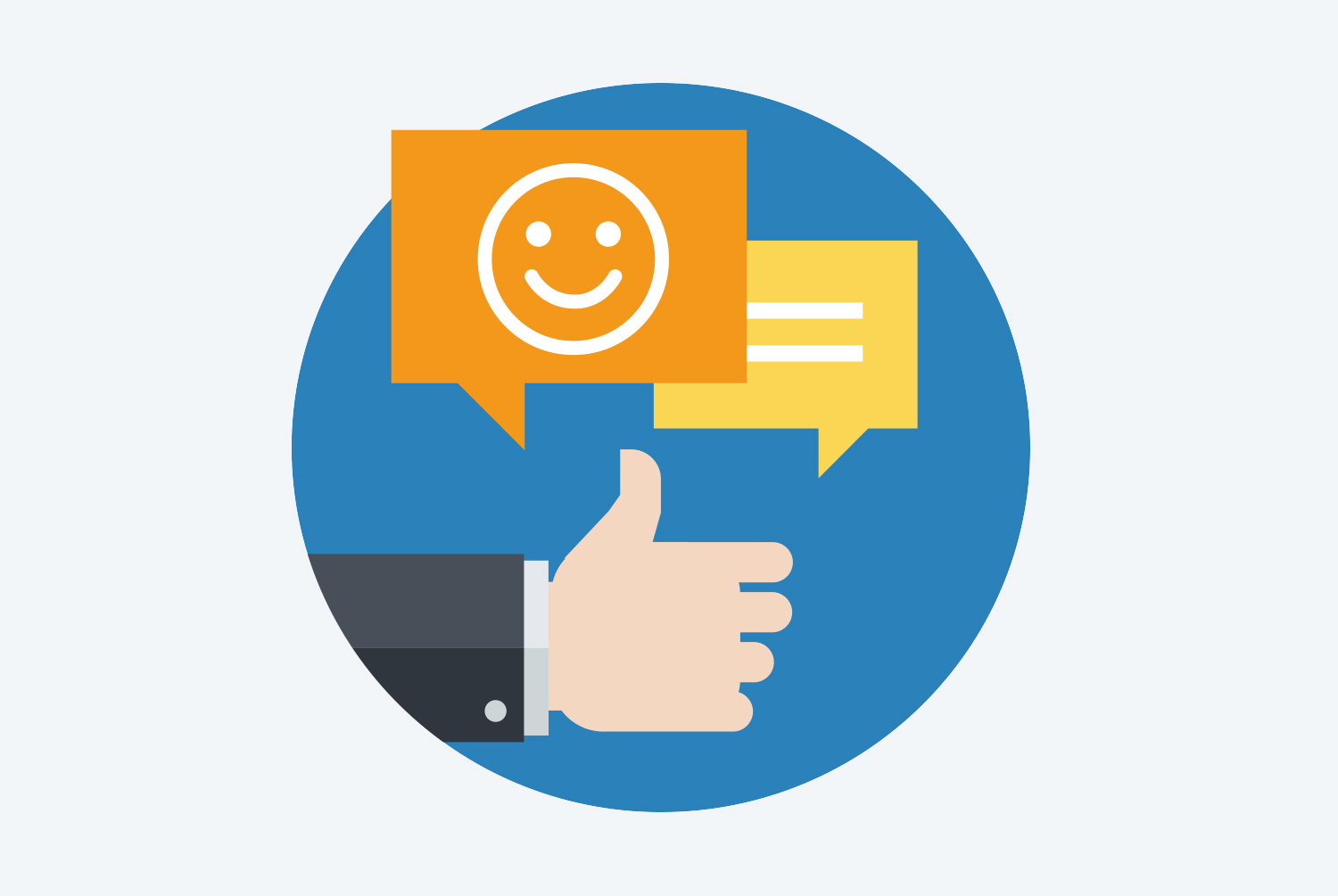 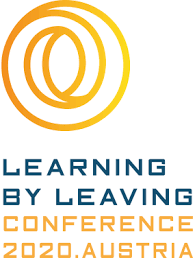